Piedmont Governor’s School
New Student Orientation 
PHCC site
Agenda For the Evening
Purpose and Structure of Governor’s School
Governor’s School Procedures
Advice for a Successful Transition to Governor’s School
Purpose and Structure of Academic Year Governor’s School (AYGS) Programs
Purpose of AYGS Programs
Designed to offer accelerated academic courses for high achieving, motivated, and gifted students. 
Regional program that allows for divisions to pool resources together in order to offer advanced academic opportunities for their students.
Structure
Piedmont Governor’s School operates independently from any one school division.
Regional Governing Board is the governing body

Participating school divisions work collaboratively together to provide the direction of the program.
Governor’s School Procedures
What you need to know as new students and parents
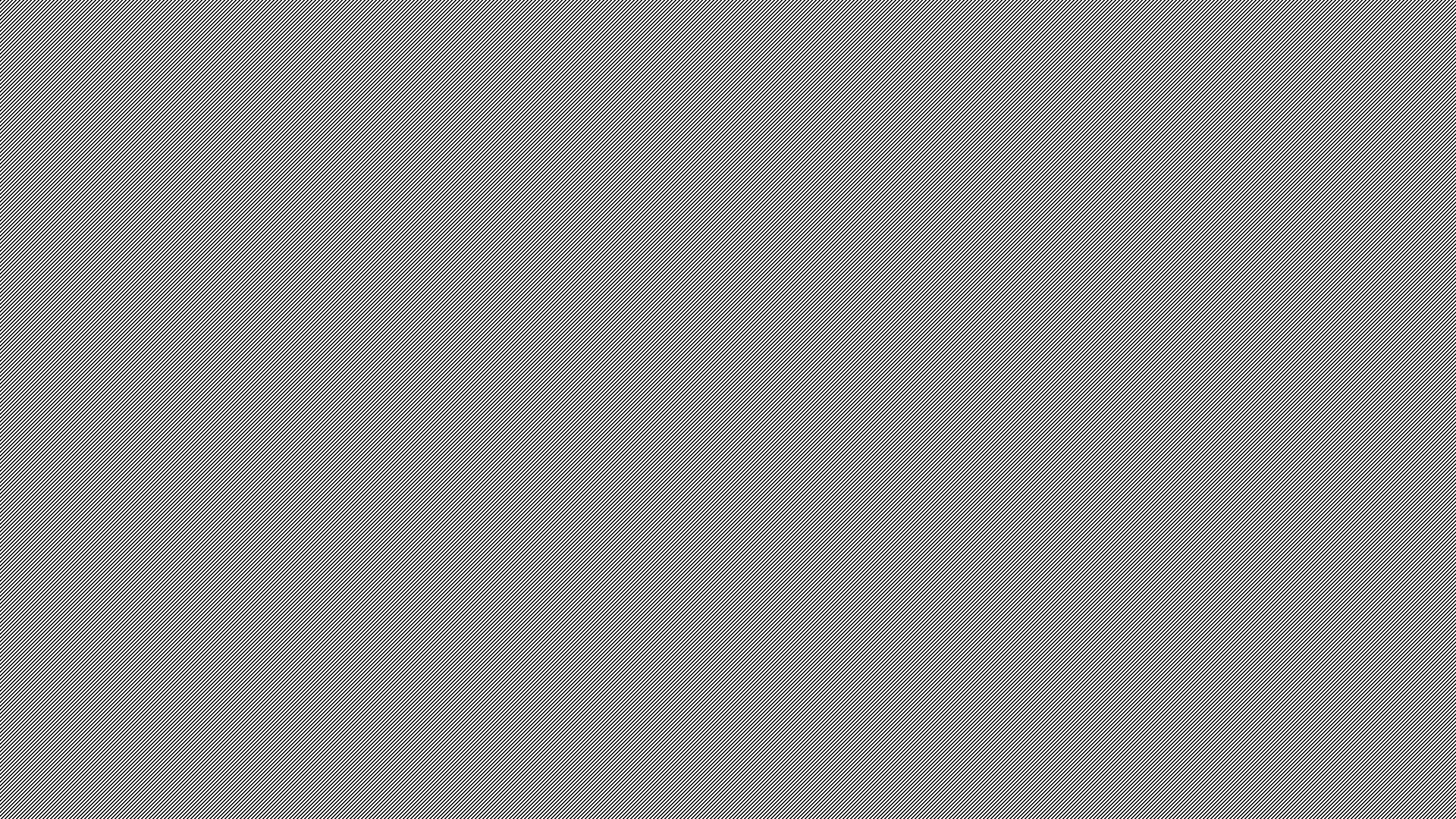 Daily Schedule
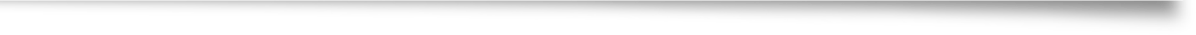 A-B Block Schedule
Student classes are divided into A days and B days 
A Days: Mondays and Wednesdays
B Days: Tuesdays and Thursdays

Fridays: alternate between A day classes and B day classes

Most classes meet for an entire year, however the research classes only meet for one semester each.
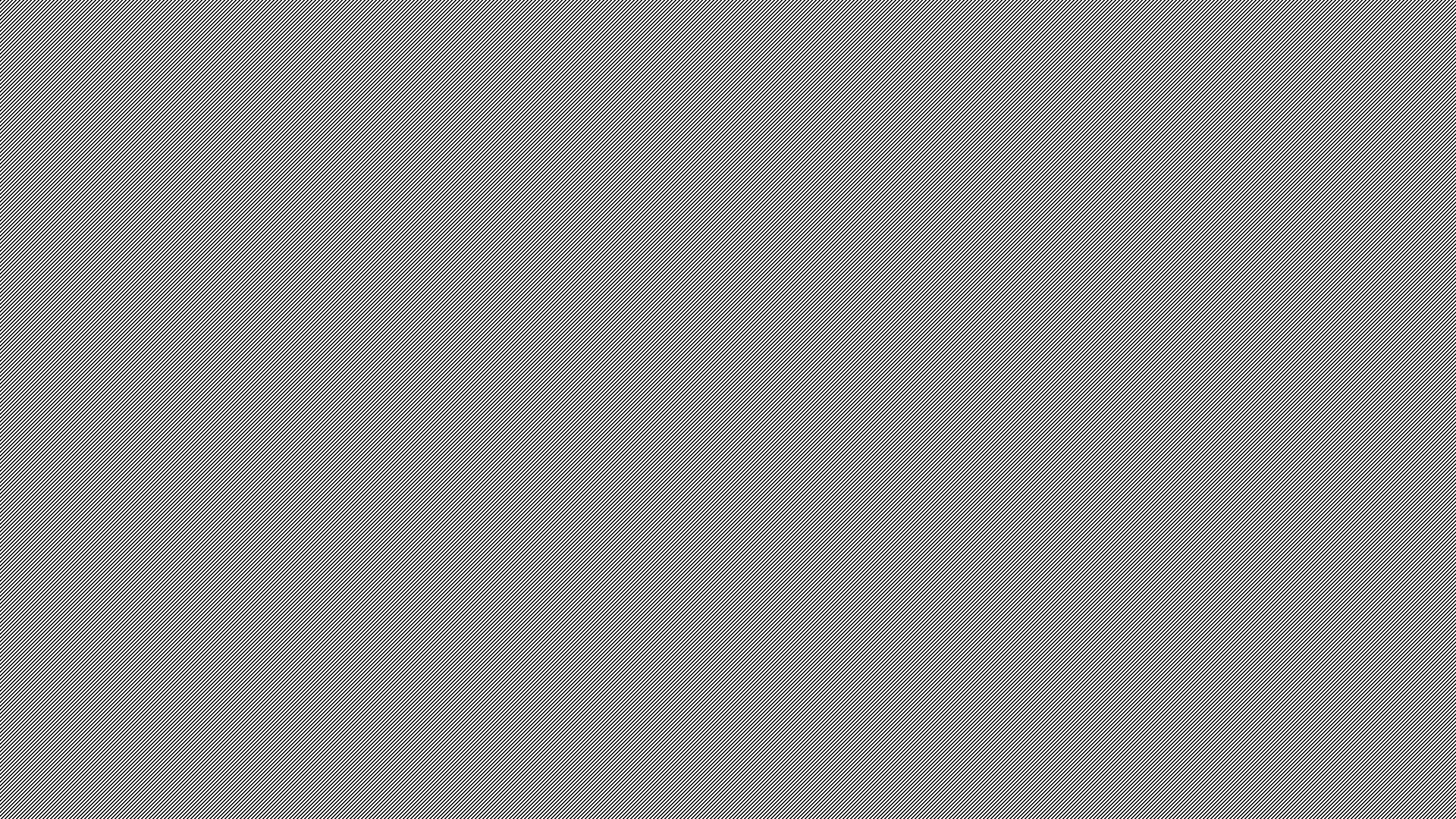 Transportation
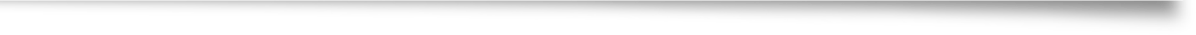 Academic Year Calendar
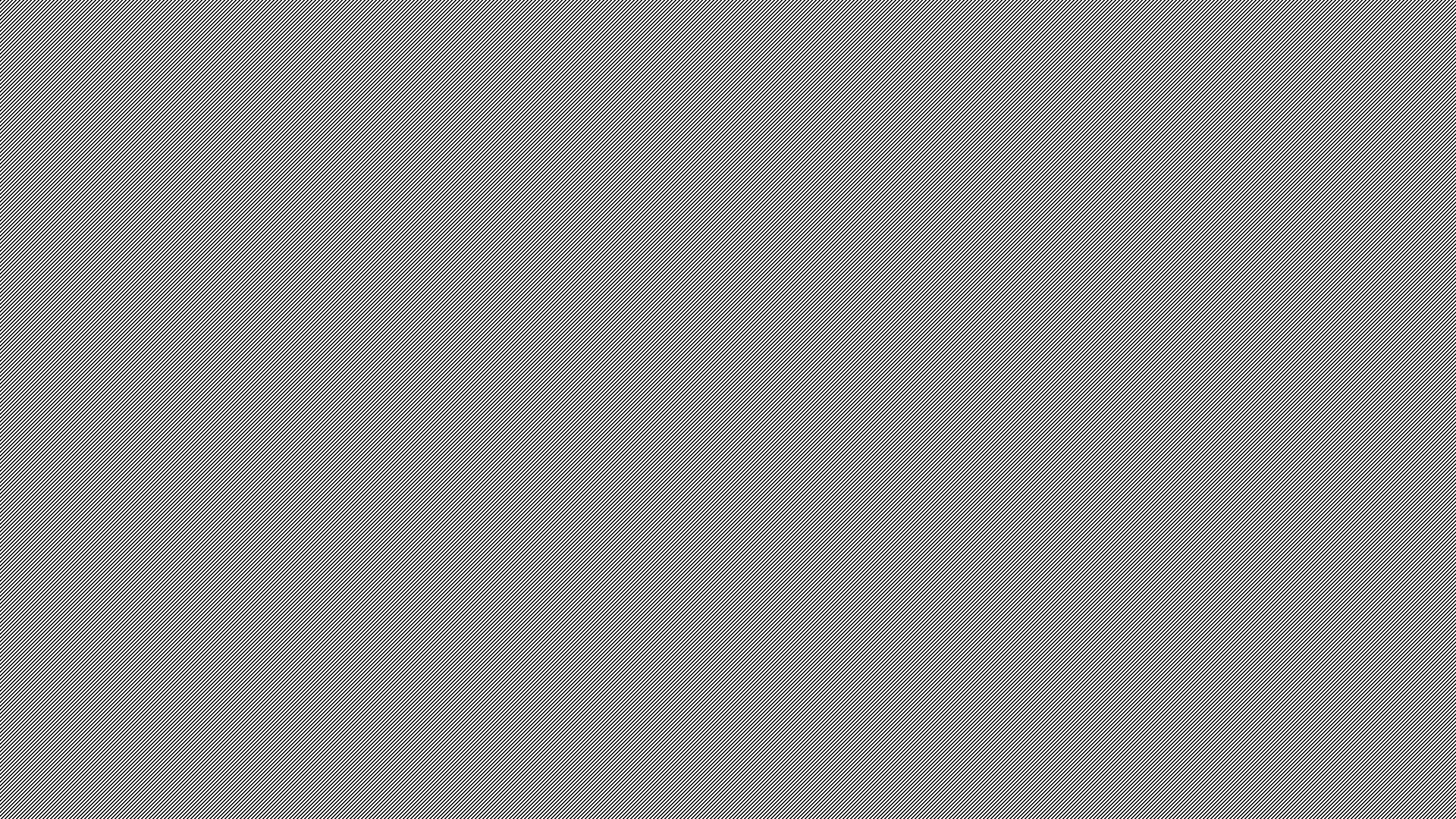 Inclement Weather
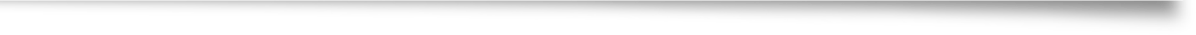 [Speaker Notes: If Martinsville is closed but Henry County is open, students of MCPS are not required to attend Governor’s School (rare circumstance)]
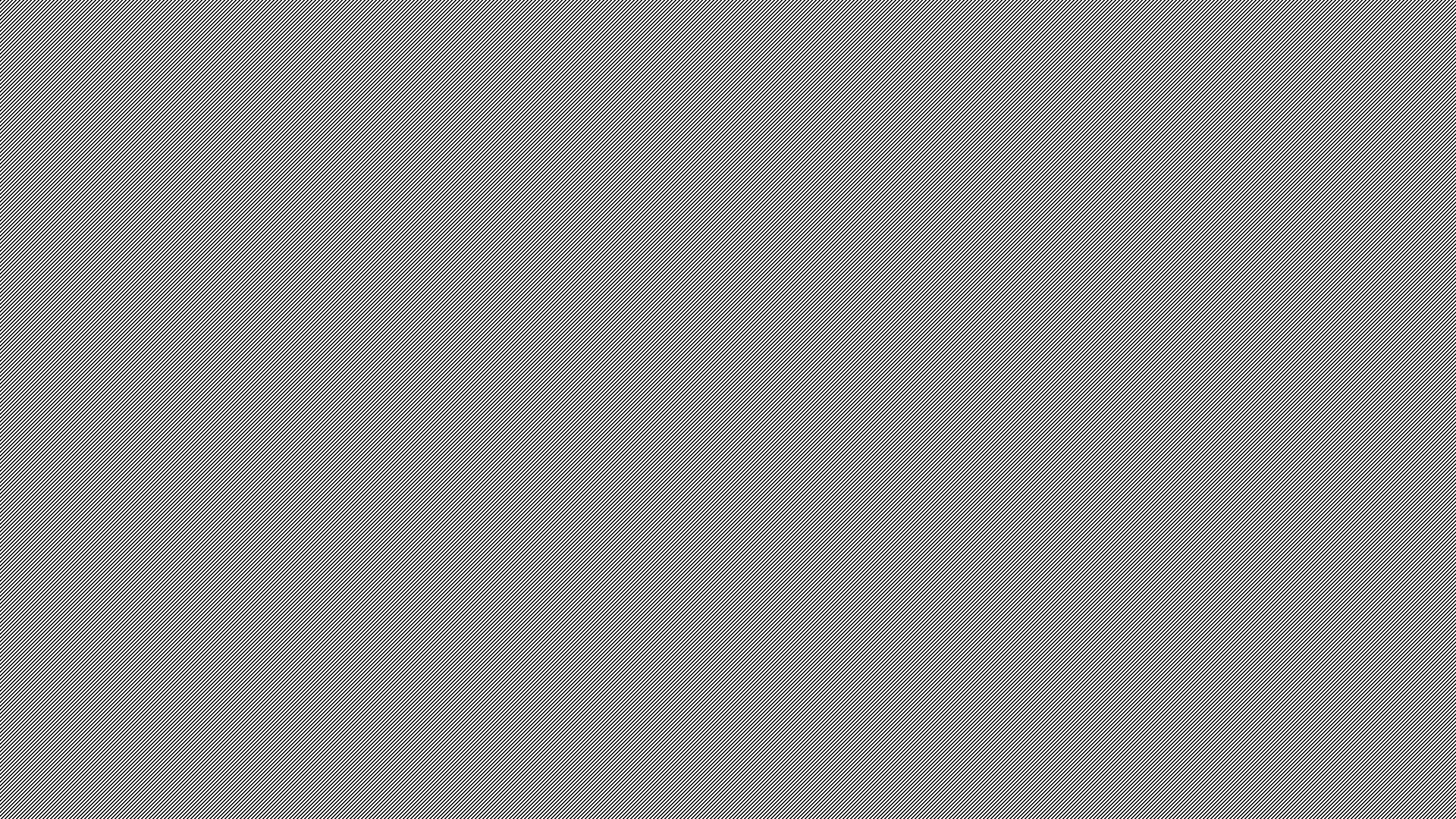 Inclement Weather (cont.)
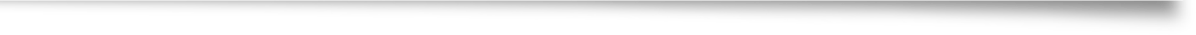 Attendance
Absences will be excused for the following reasons: 
Illness 
Death in the family
Medical appointments (note from doctor)
Court proceedings (statement from court)
Religious observances
Participation in school-based activity
College visits (Two per year and approved ahead of time)
Emergencies (determined on a case-by-case basis)
Attendance (cont.)
Documentation from parents must be received within 24 hours of student’s return to school in order to excuse absence. 
Graded work will not be allowed to be made up if absence is not excused.
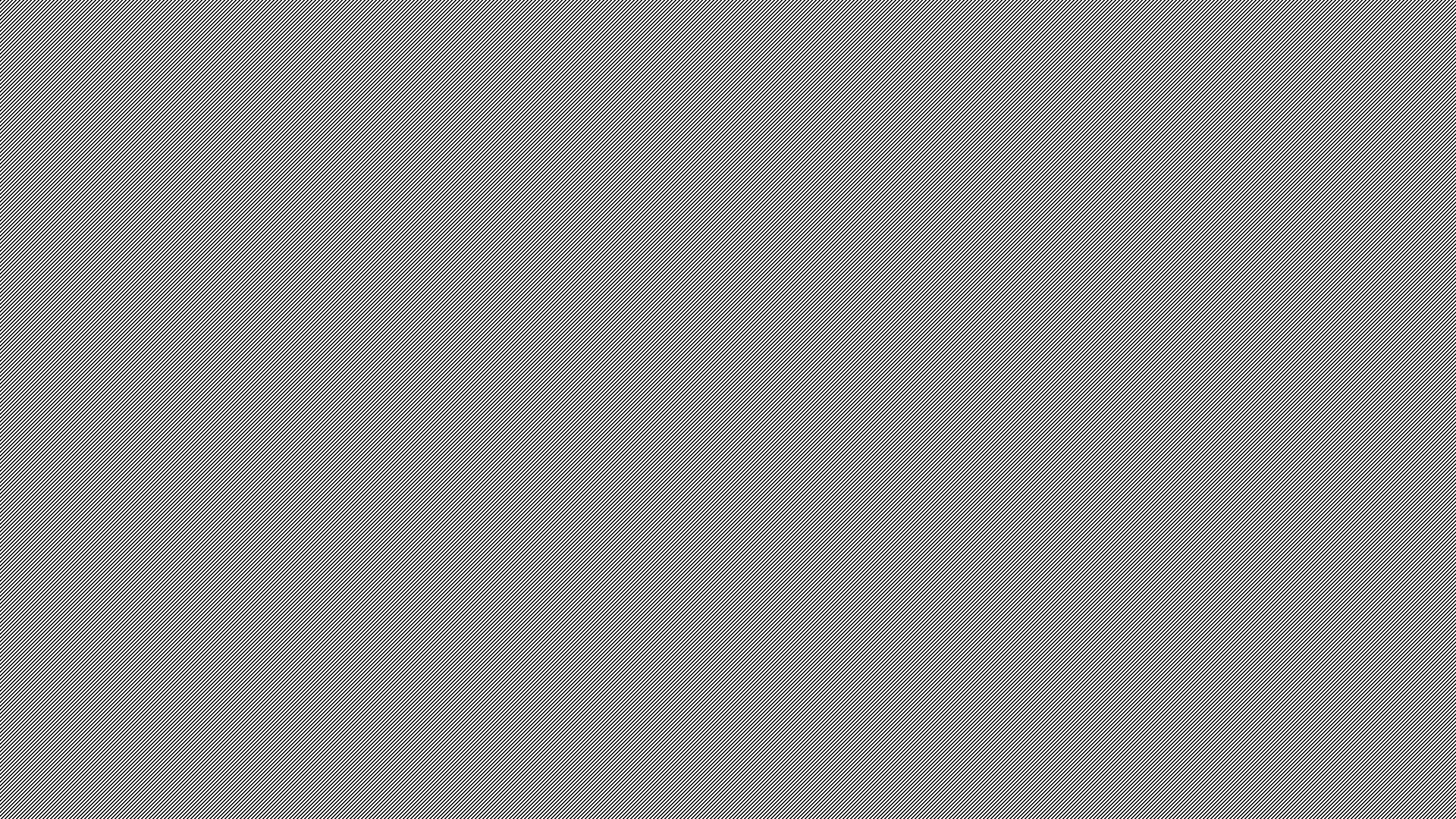 Protocol for Raising Concerns
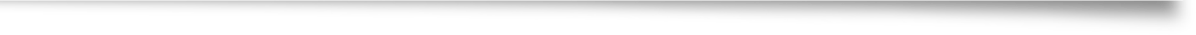 Host Site
Be respectful of other classrooms, meeting rooms, offices as you walk through the building. 
Only travel through areas that pertain to your classes. 
Park in designated areas
Follow any directives from IALR employees
Do not hang around the campus after classes are over.
Commitment to the Program
Governor’s School is designed to be a two-year program
Base school divisions pay for each student to participate
Expectation is once students start, they complete the program
Academic Deficiency
Students are expected to maintain adequate grades while attending Governor’s School. 
If GPA is below a 2.0…
After Fall Semester: placed on academic probation
After Spring Semester: will be exited from program

If at any point a student fails a pre-requisite class, they will have to return to their base high school for the following semester.
Advice for a Successful Transition
Tip #1
Have a Growth Mindset
Governor’s School classes will be more challenging than what you may have experienced previously in school.
A’s = Intelligence
Intelligence
Deliberate Practice
Fixed?
Grown?
“I do not have it…
YET.”
Tip #2
Keep Grades in Proper Perspective
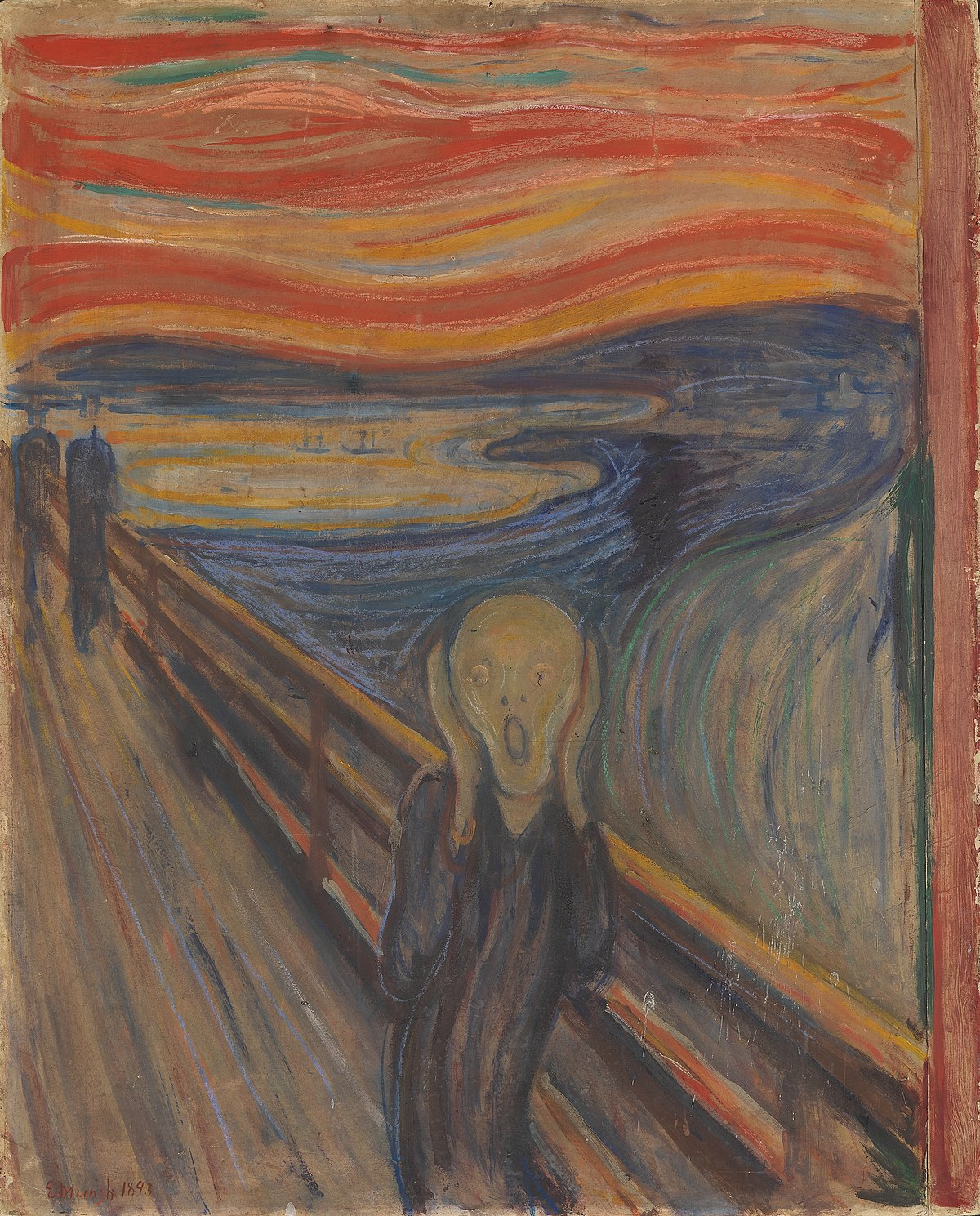 GPA KILLER!!!
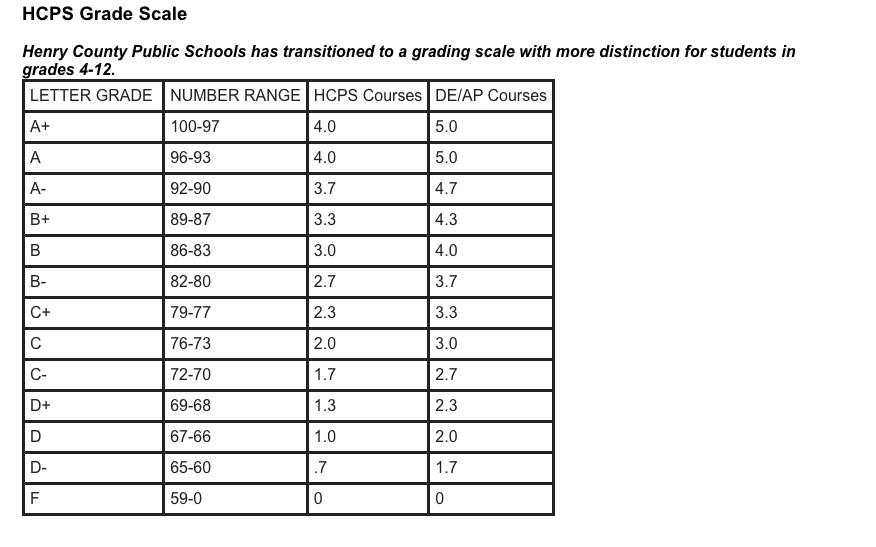 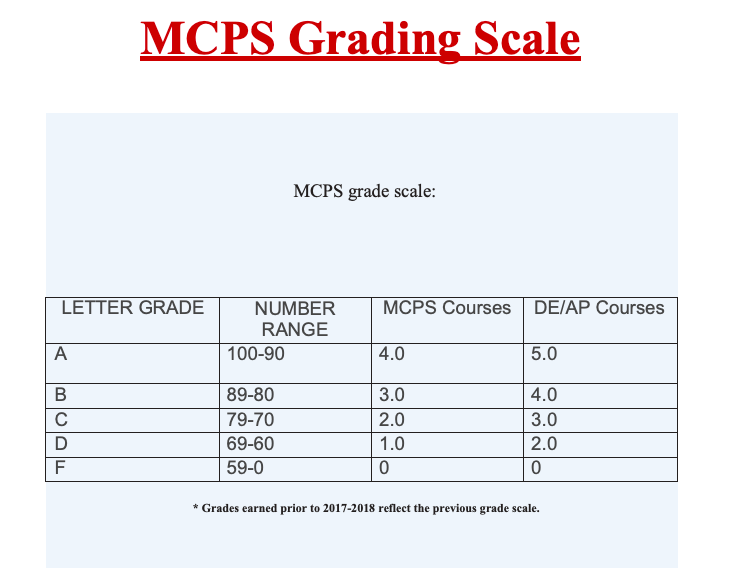 Tip #3
Collaborate Rather than Compete
Community of Learners
Tip #4
Time Management
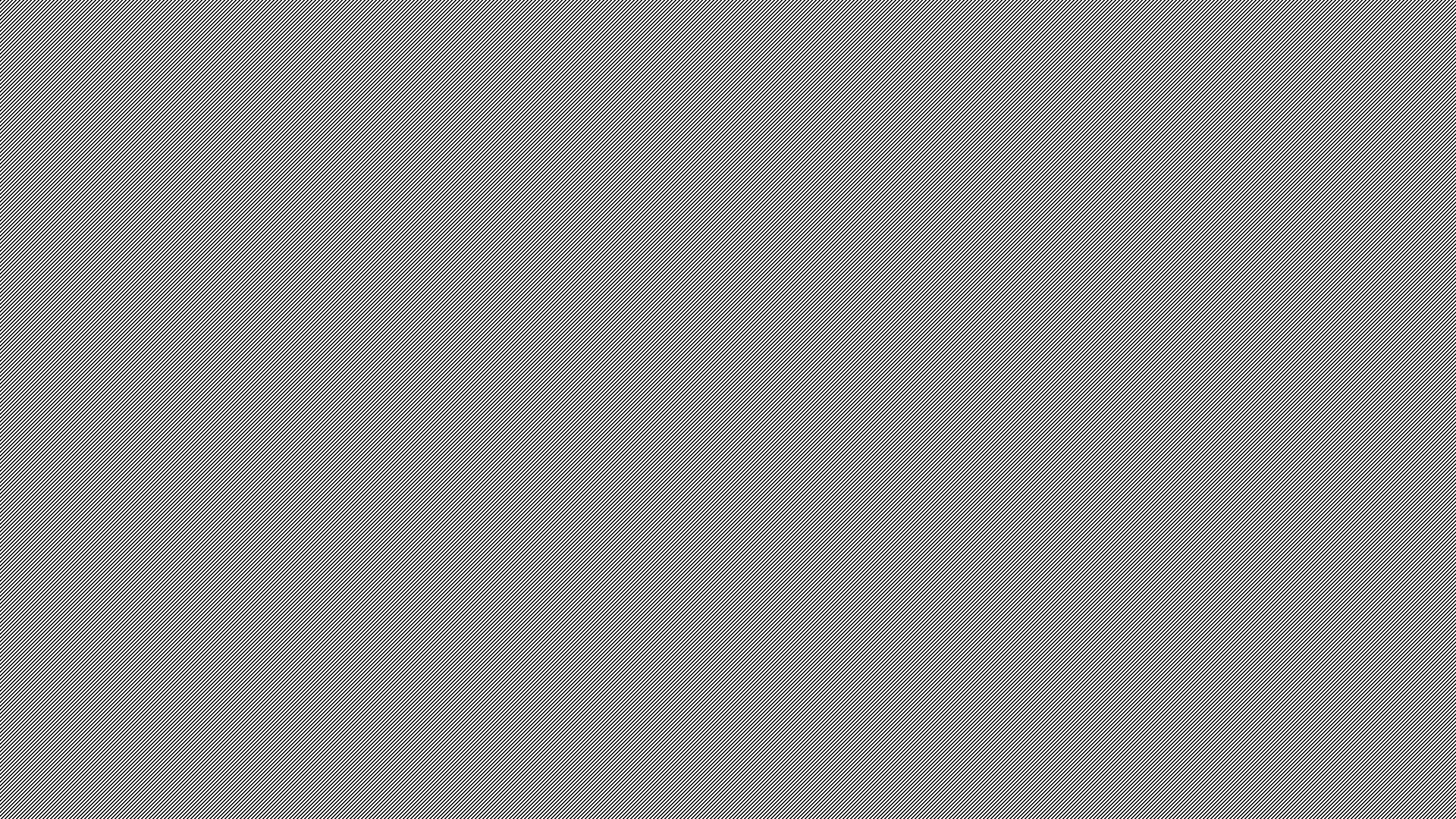 Up until now, you probably have not had to…
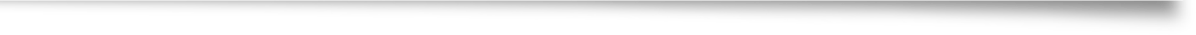 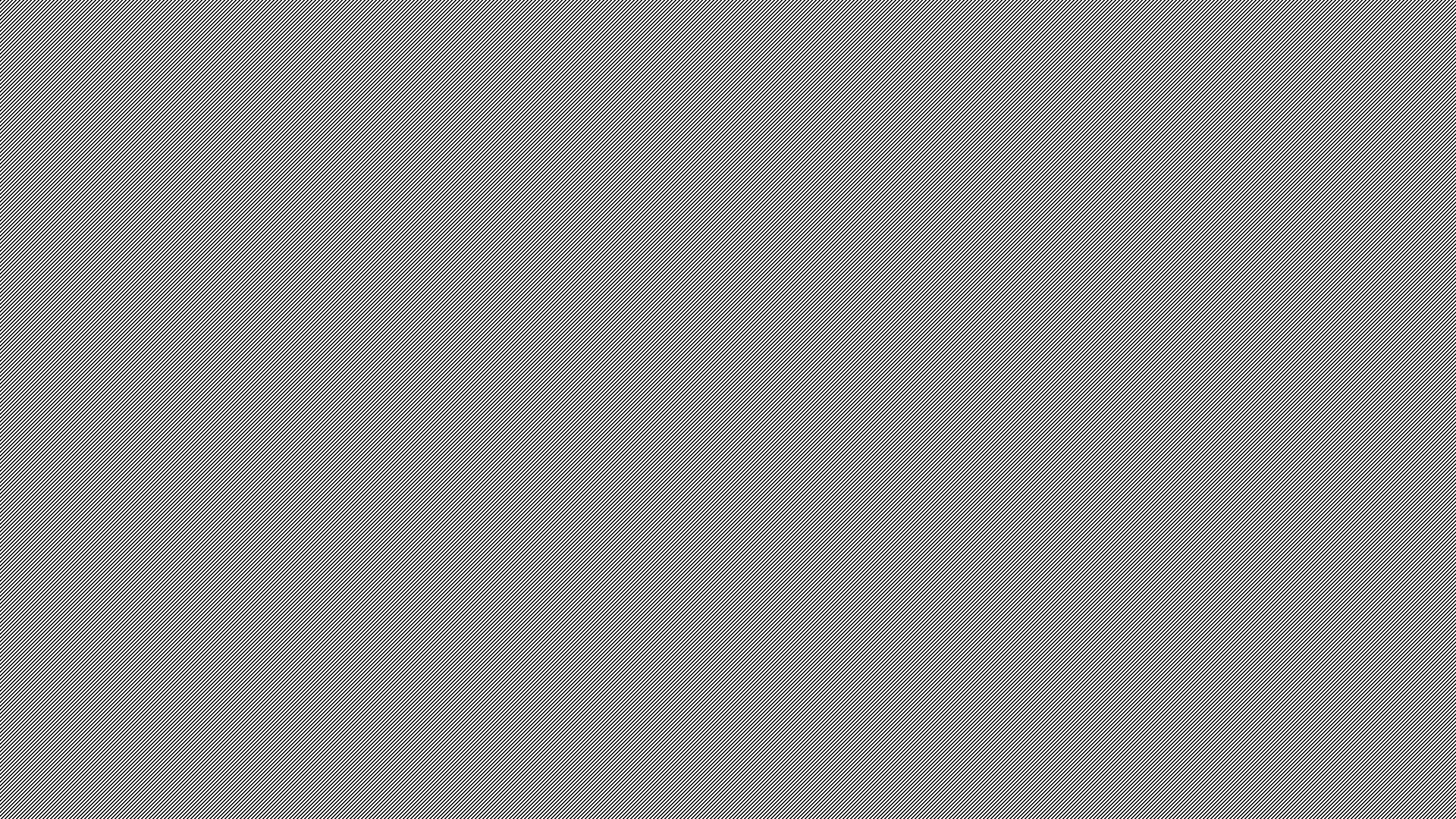 Time Management Basics
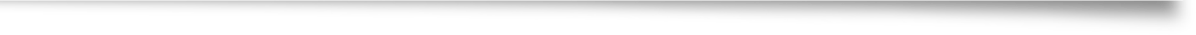 Tip #5
Managing Stress and Anxiety
Suggestions to Help Manage Stress